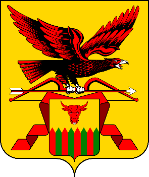 Государственная инспекция Забайкальского края
Итоговое совещание
Дашибалов Баясхалан Александрович
Начальник Инспекции
Проект:
Улучшение адаптации впервые и вновь принятых сотрудников
Организационно-распорядительные документы
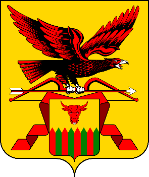 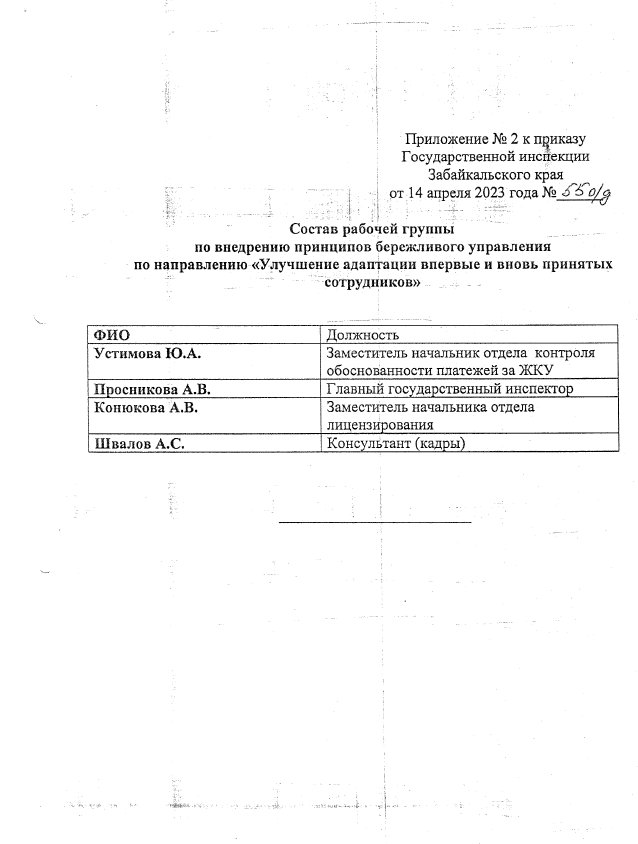 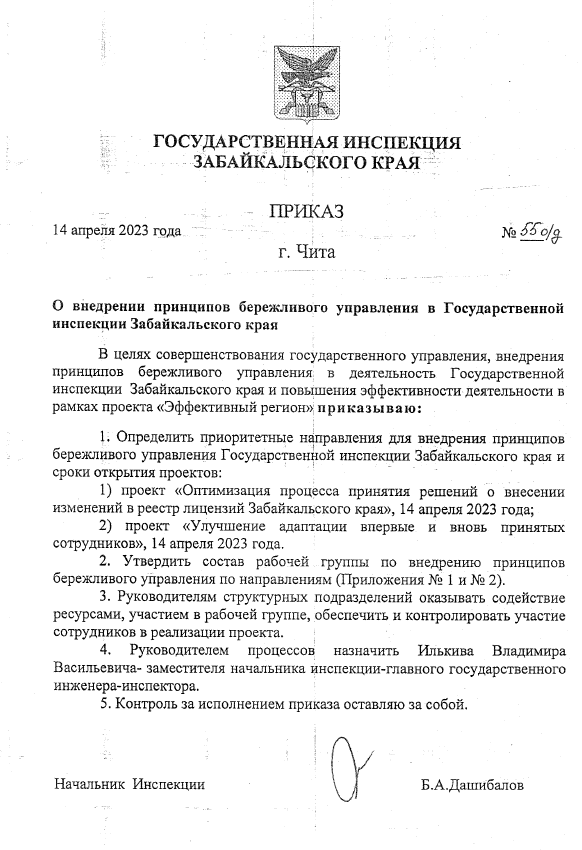 Организационно-распорядительные документы
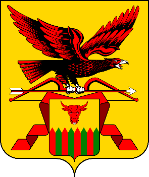 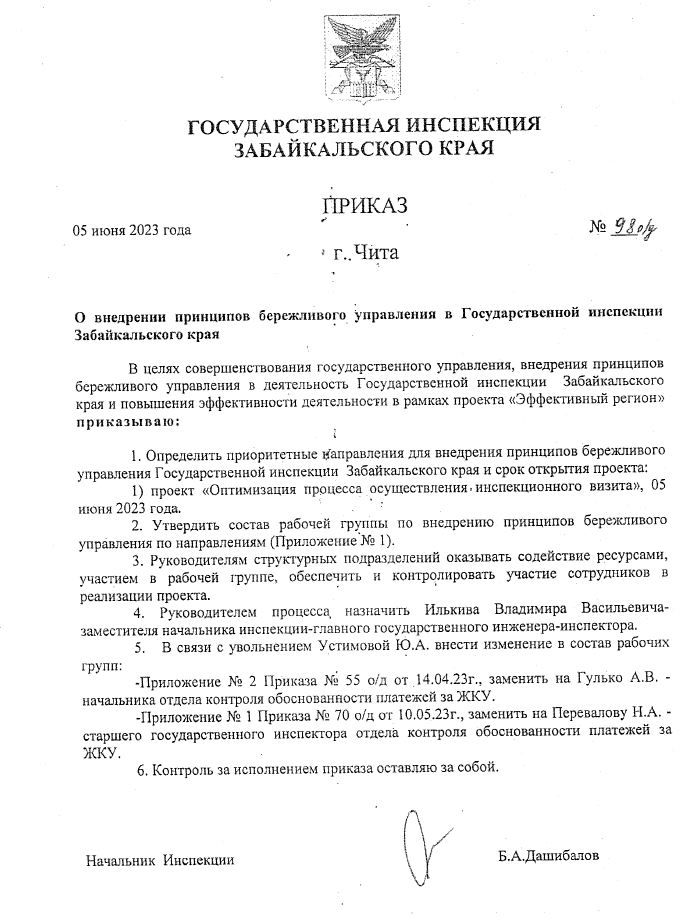 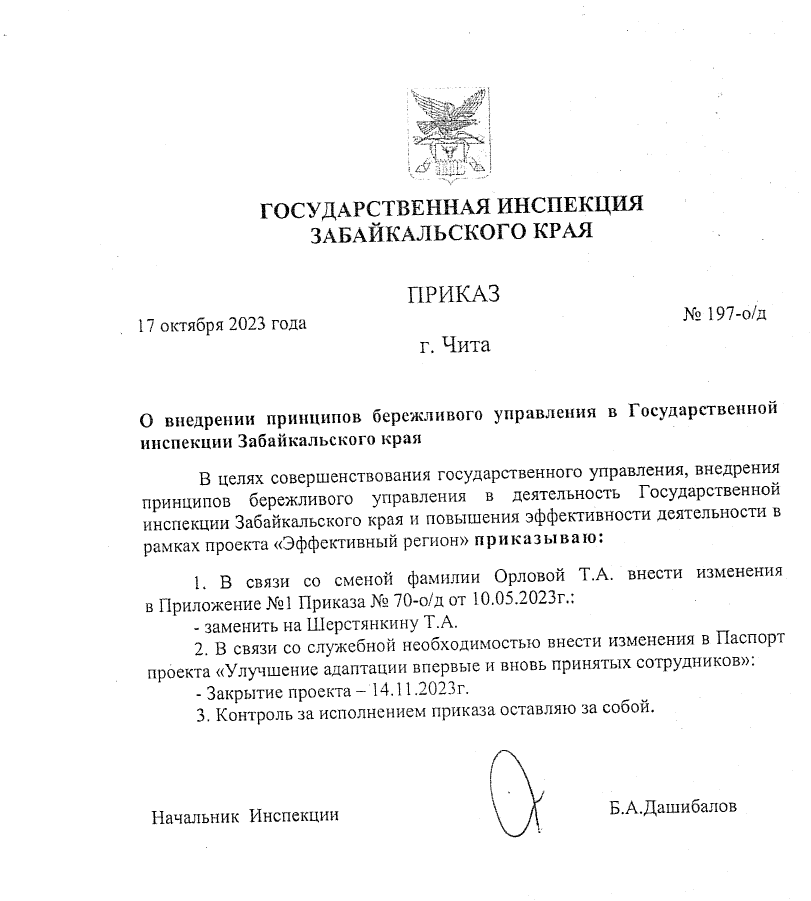 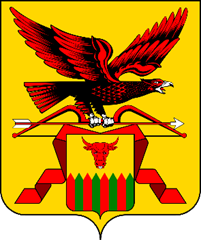 Команда проекта
Владелец процесса: - заместитель начальника Инспекции – Владимир Васильевич ИлькивРуководитель проекта: - начальник отдела организационного, документационного обеспечения и информатизацииЗеликова Людмила Олеговна
Команда проекта: - старший государственный инспектор отдела жилищного надзора и лицензионного контроля Просникова Александра Владиславовна- начальник отдела контроля обоснованности платежей за жилищно-коммунальные услуги Гулько Александр Валерьевич 

- заместитель начальника отдела лицензирования и капитального ремонта Конюкова Анастасия Викторовна
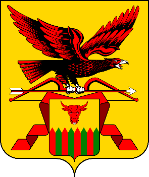 Паспорт проекта
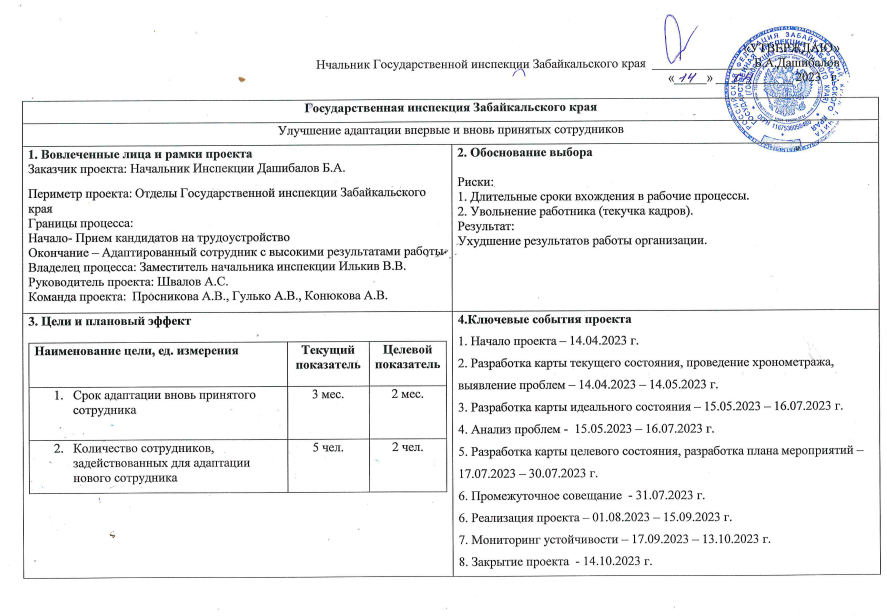 Текущая карта процесса
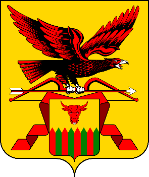 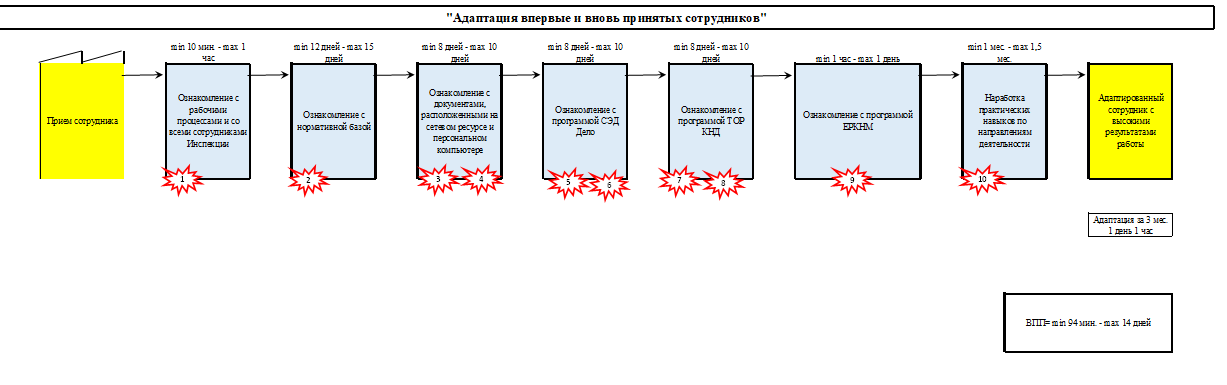 Текущие проблемы
1.  Потеря времени при знакомстве со всеми сотрудниками.
2.  Неупорядоченные материалы по обучению, устаревшие редакции документов (некоторые статьи законов приходится искать по сайтам).
3. Хаотичное расположение рабочих папок на персональном компьютере.
4.  Неупорядоченные файлы на сетевом ресурсе.
5.  Незнание программы СЭД Дело.
6. Перебои работы программы ТОР КНД.
7.  Нет обучающих видеоматериалов по работе с программой ТОР КНД.
8.  Нет инструкции по заполнению заявлений в программе ЕРКНМ.
9. Специфичность рабочих процессов, множество путей решения поступающих задач.
Хронометраж процесса
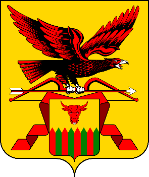 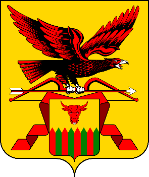 Идеальная карта процесса
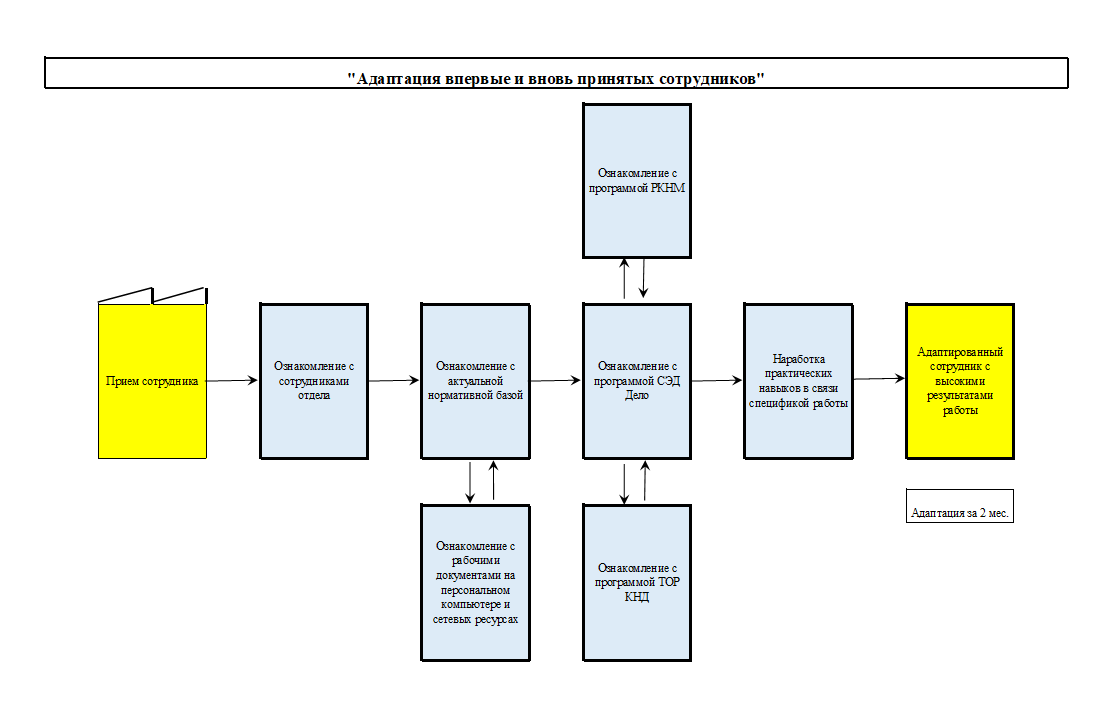 Пирамида проблем
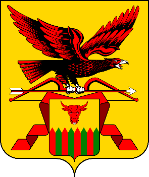 6
5
2
7
4
8
1
3
9
Выявление коренных причин методом «5 Почему?»
Проблема
Недостаточность компетенции в области ведения деловой переписки
Почему?
Почему?
Почему?
Низкий уровень знания нормативно-правовой базы, регулирующий специфику деятельности структурного подразделения
Сложность понимания работы в специализированных информационных системах СЭД, ТОР КНД, ЕРКНМ
Сбой в работе систем СЭД Дело, ТОР КНД, ЕРКНМ
Коренная причина
Коренная причина
Коренная причина
Загруженность и удаленность серверов
Сложный для понимания рядовым пользователем язык изложения нормативно-правовой базы
Отсутствие инструкции по делопроизводству с типовыми примерами
Длительный процесс подготовки писем
Подготовка к плану действий
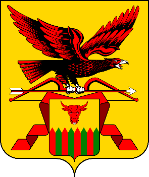 Как мы хотим повлиять на выявленные при картировании текущего состояния проблемы в рамках текущего проекта?
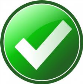 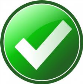 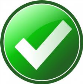 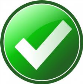 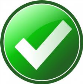 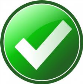 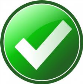 Целевая карта процесса
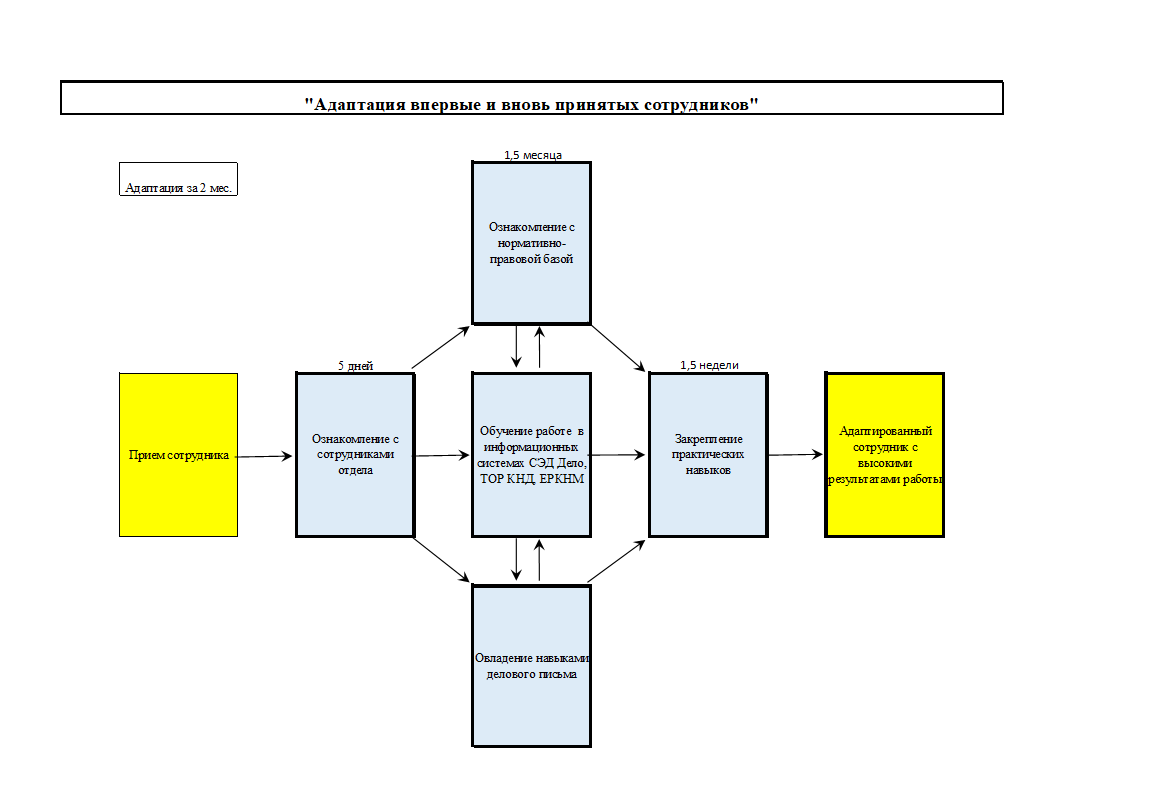 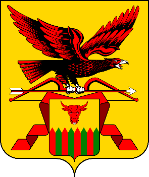 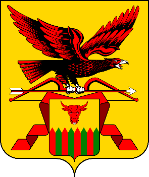 План мероприятий по реализации проекта
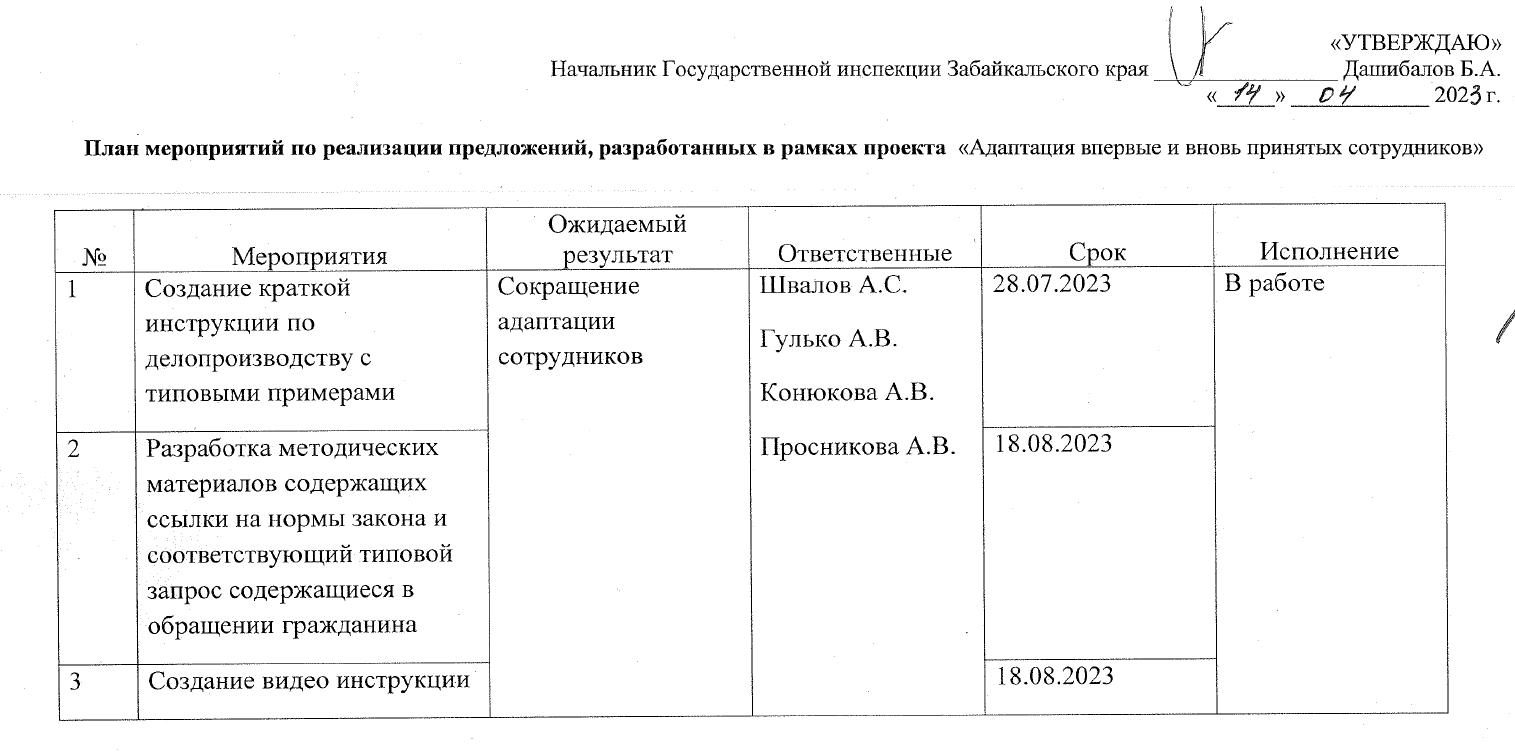 Реализация мероприятий
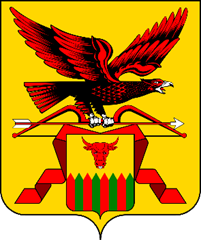 Реализация плана мероприятий
Ролик-знакомство с Инспекцией
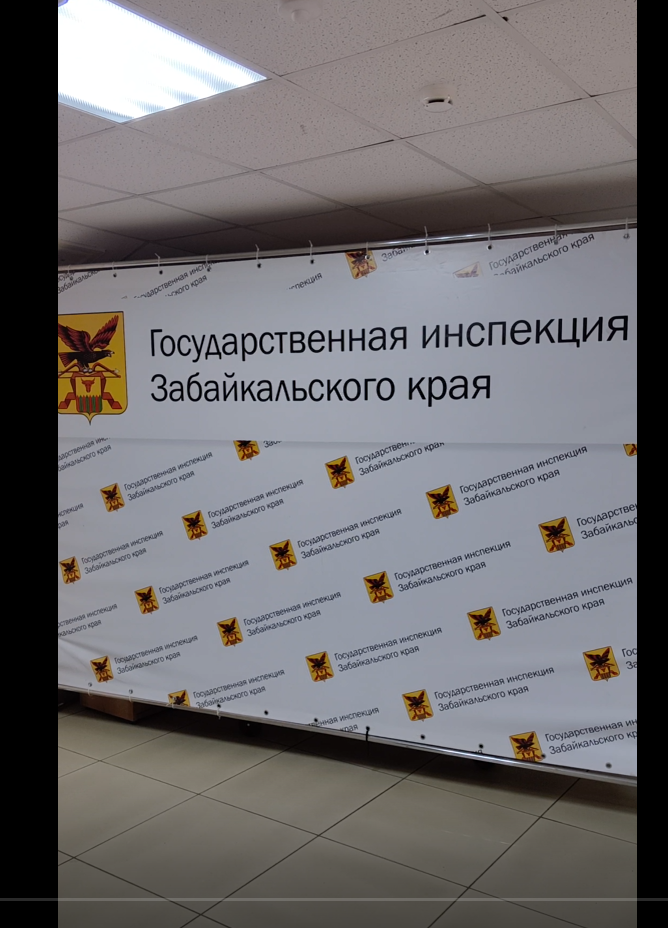 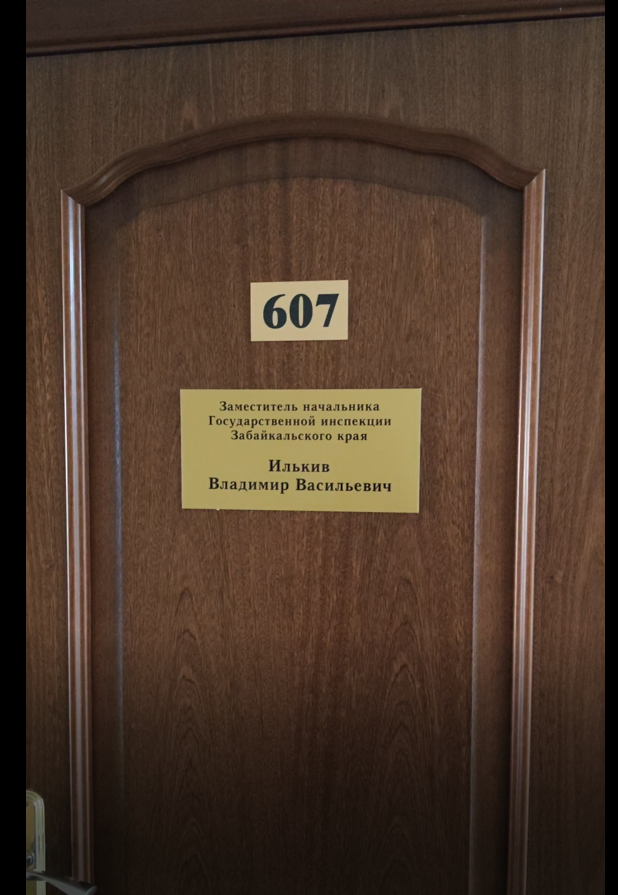 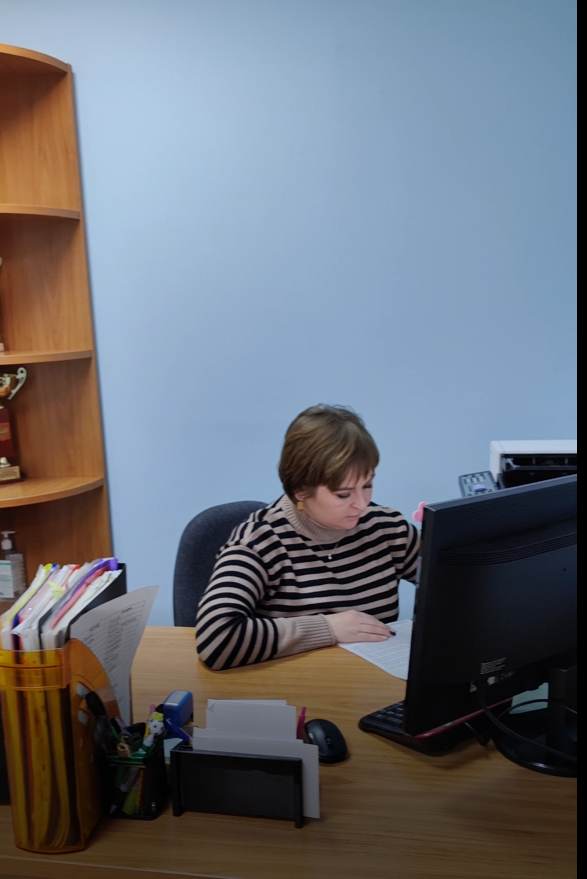 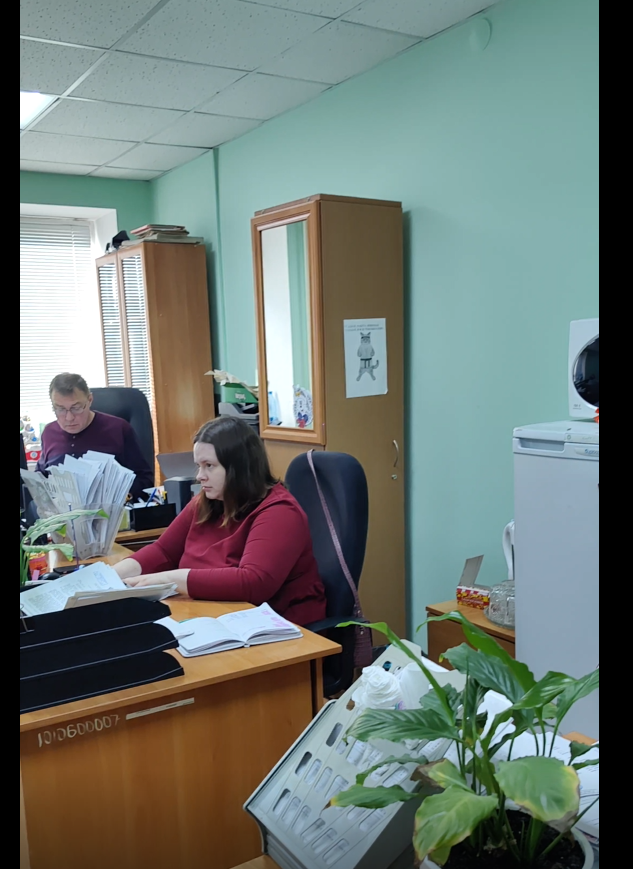 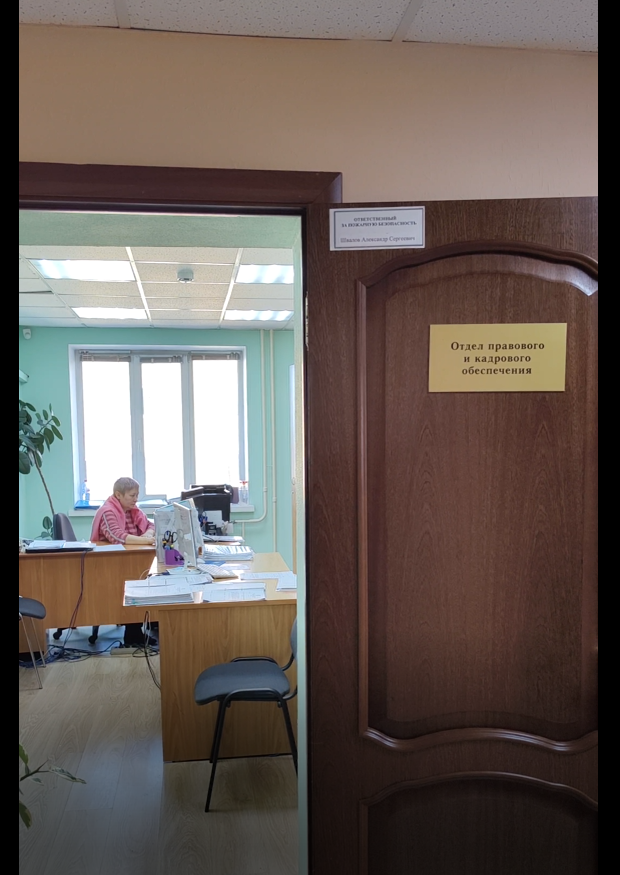 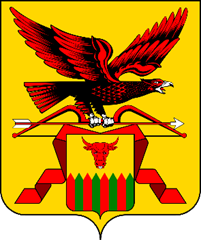 Реализация плана мероприятий
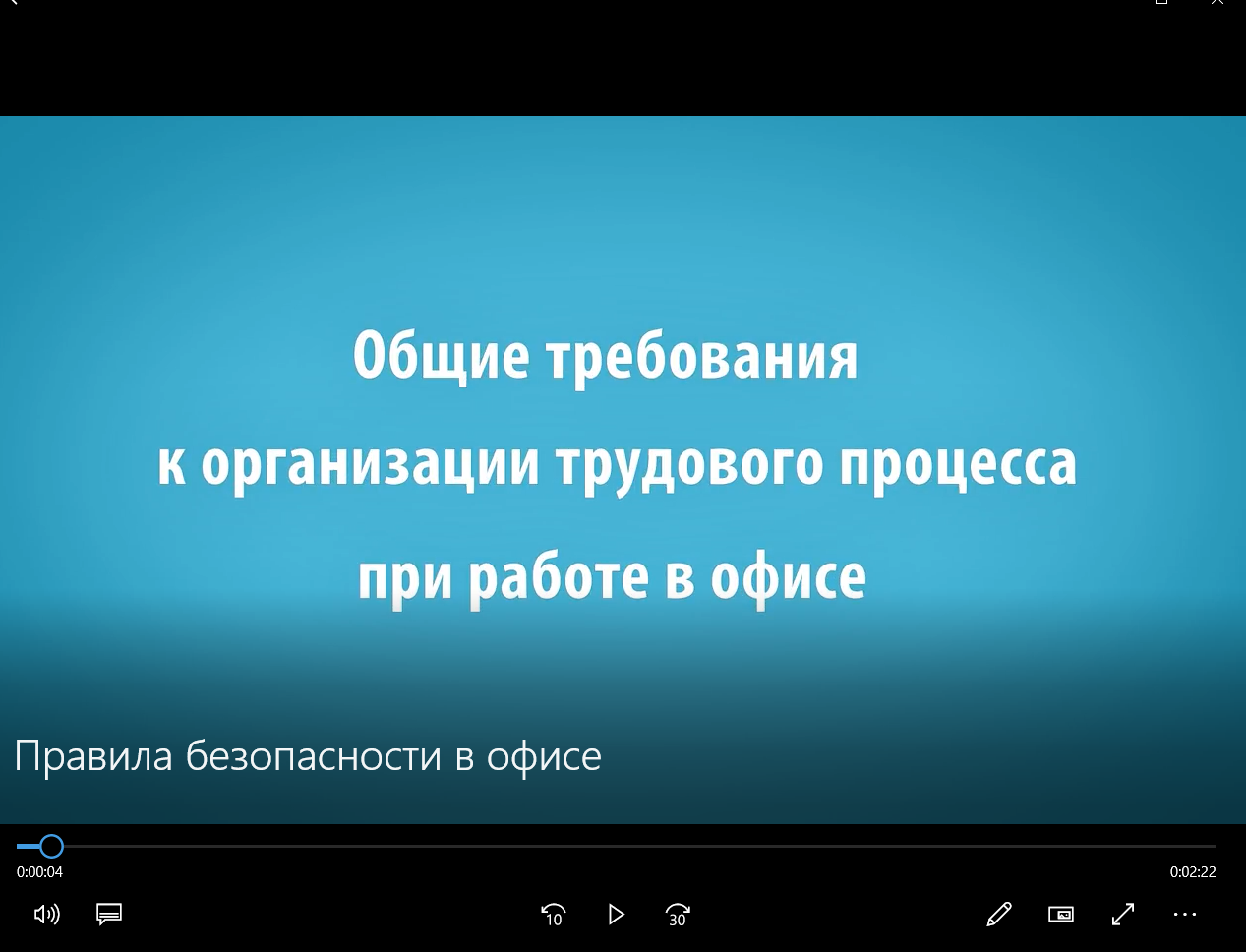 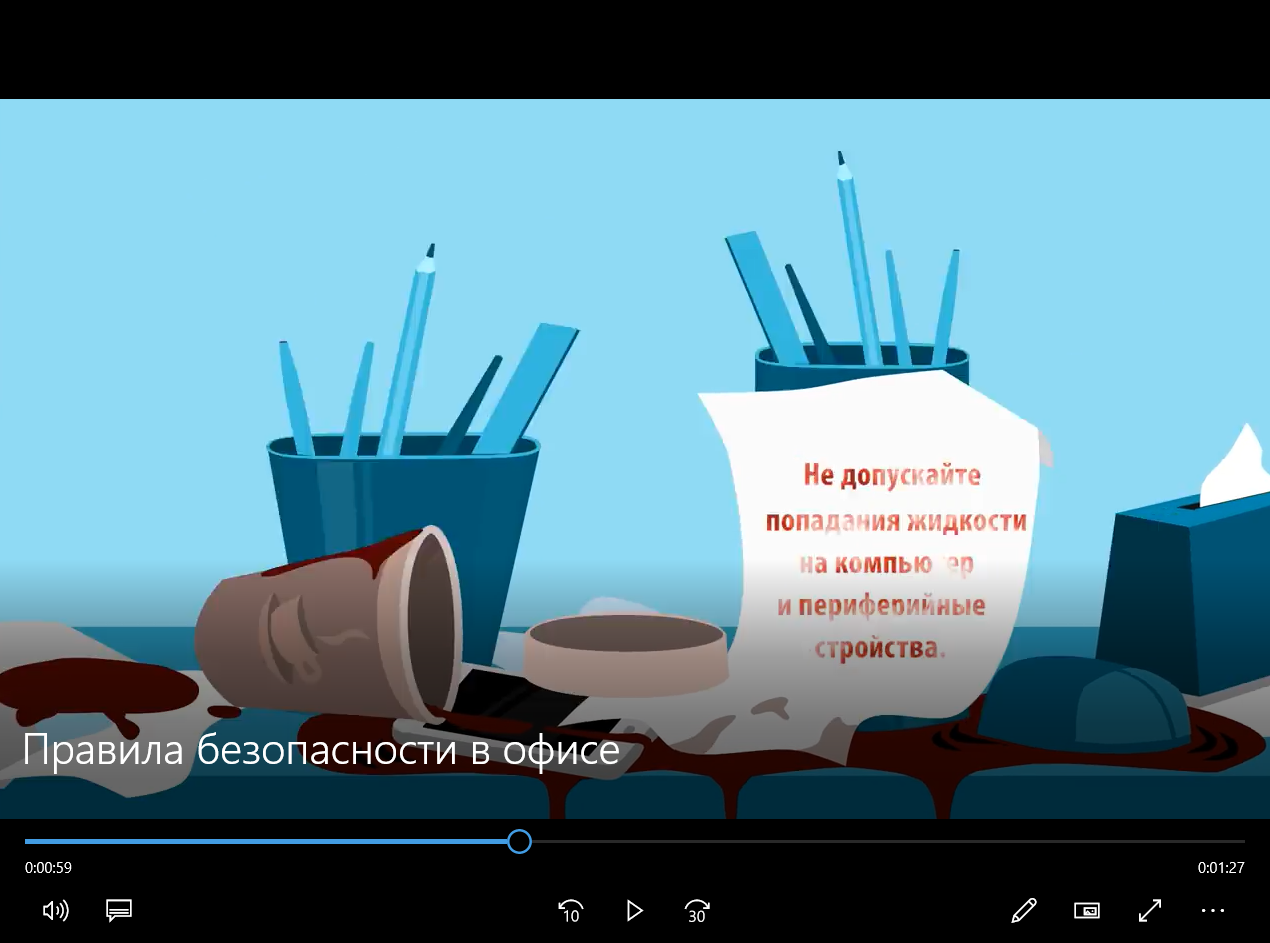 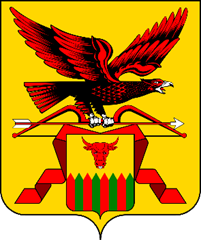 Реализация плана мероприятий
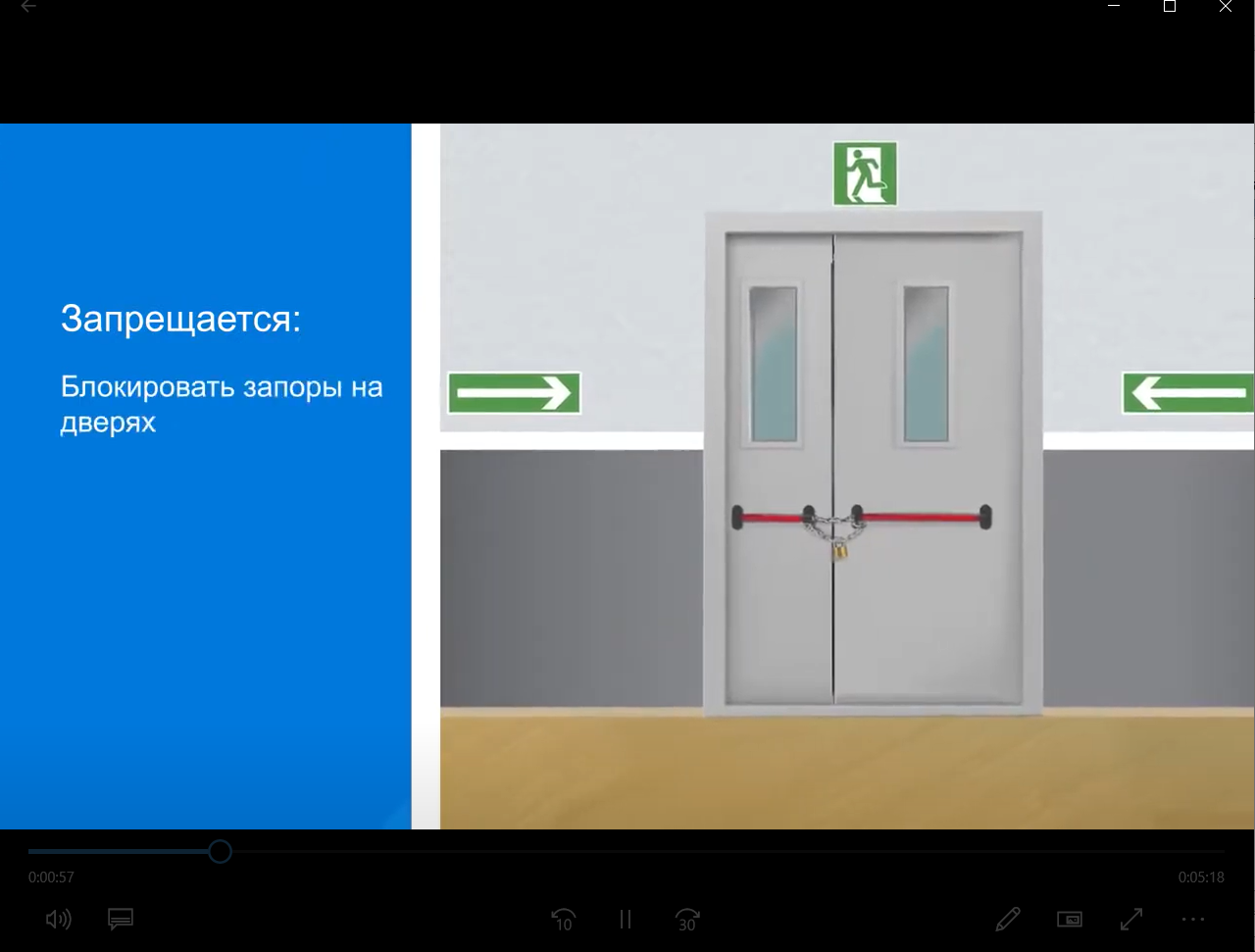 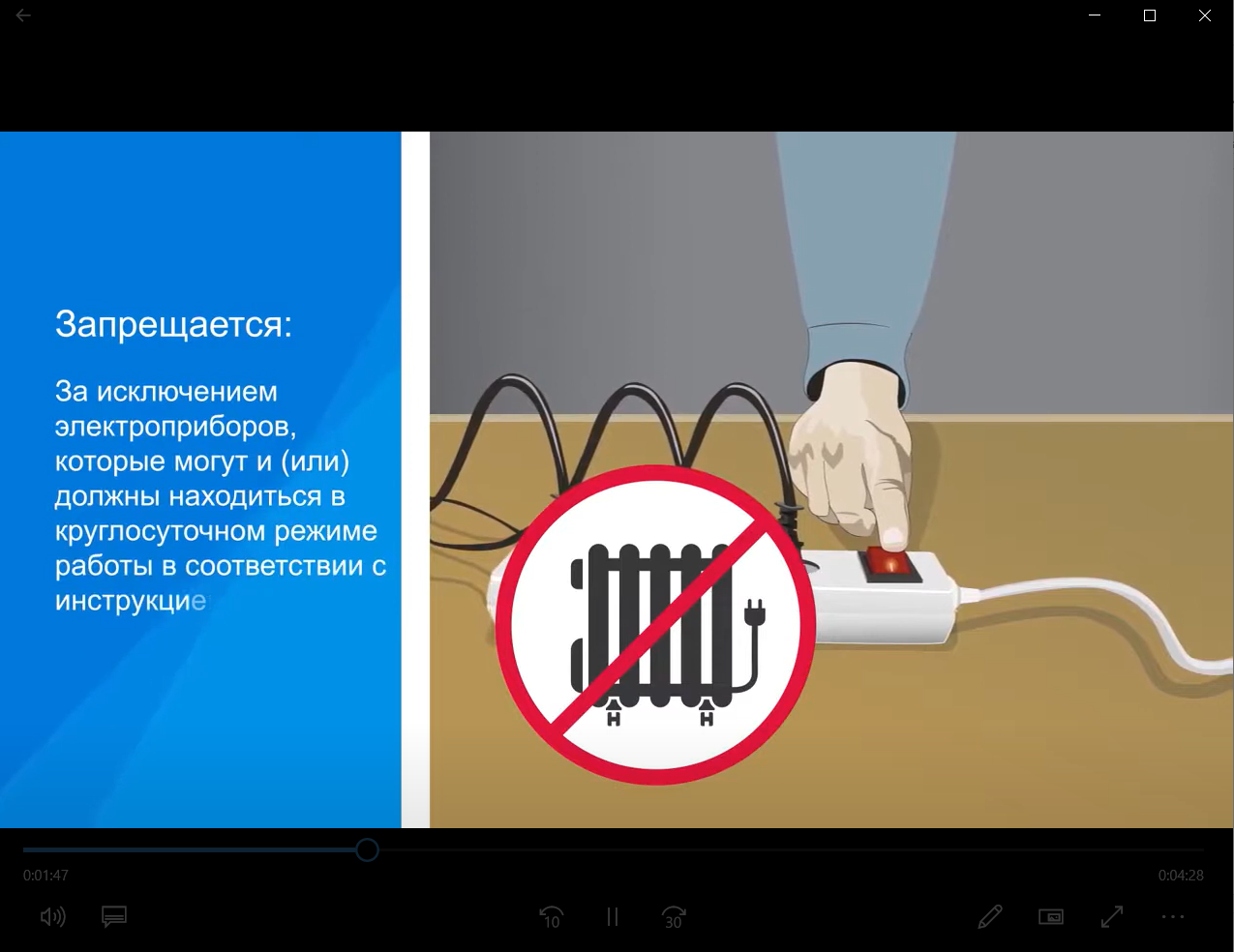 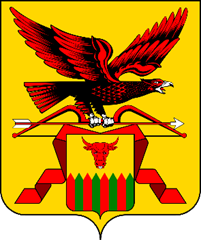 Реализация плана мероприятий
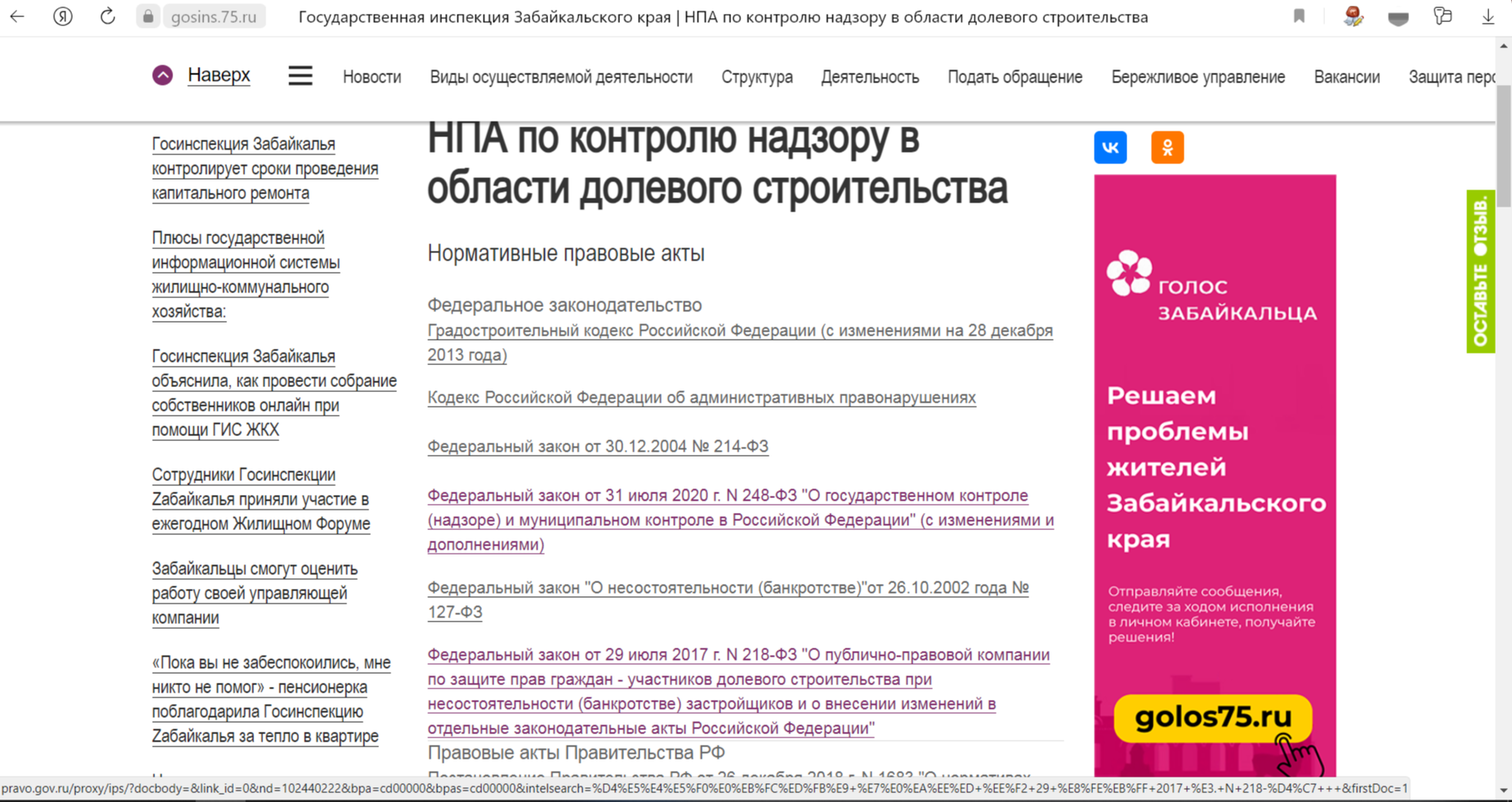 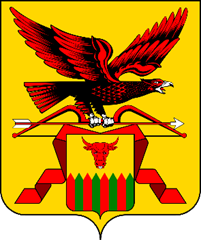 Реализация плана мероприятий
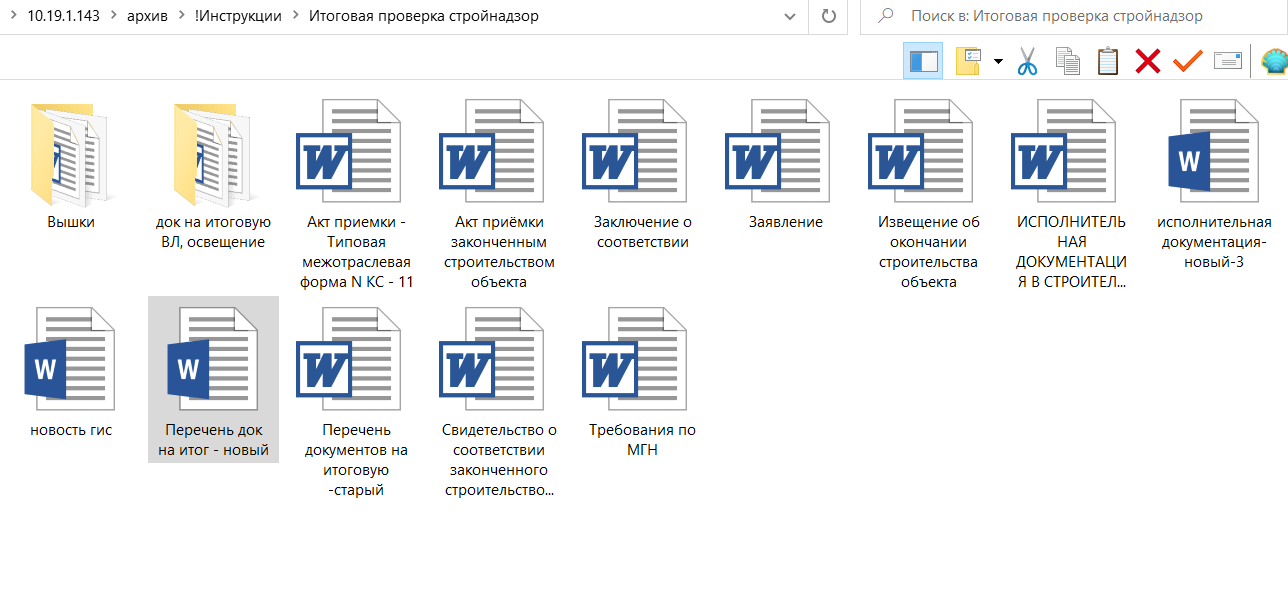 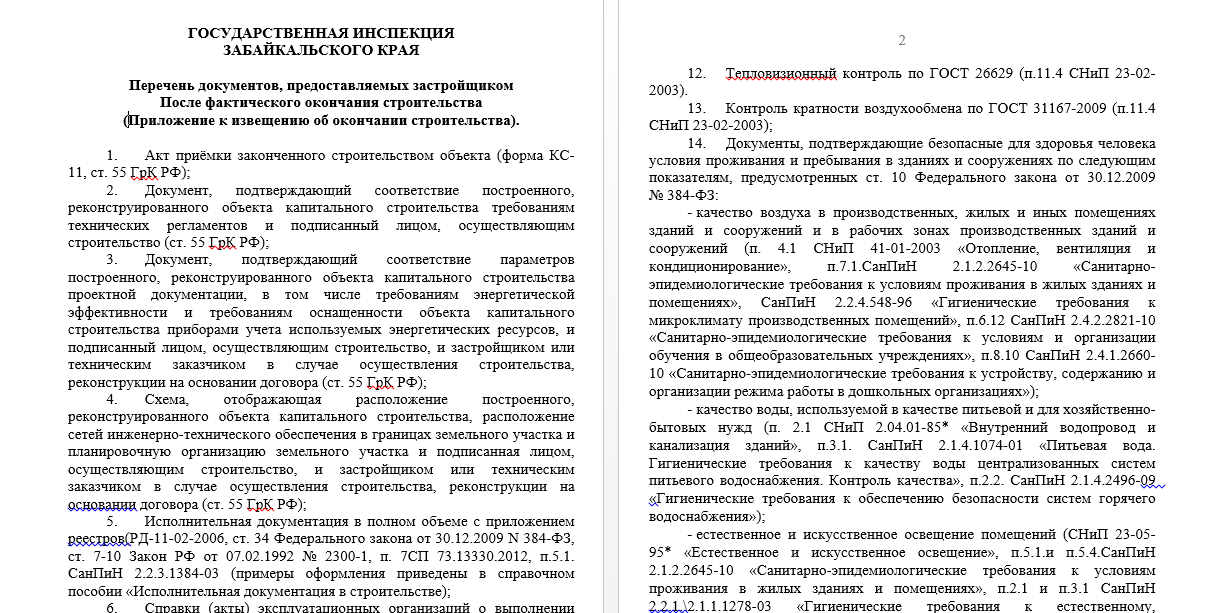 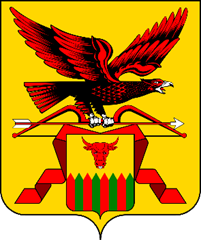 Реализация плана мероприятий
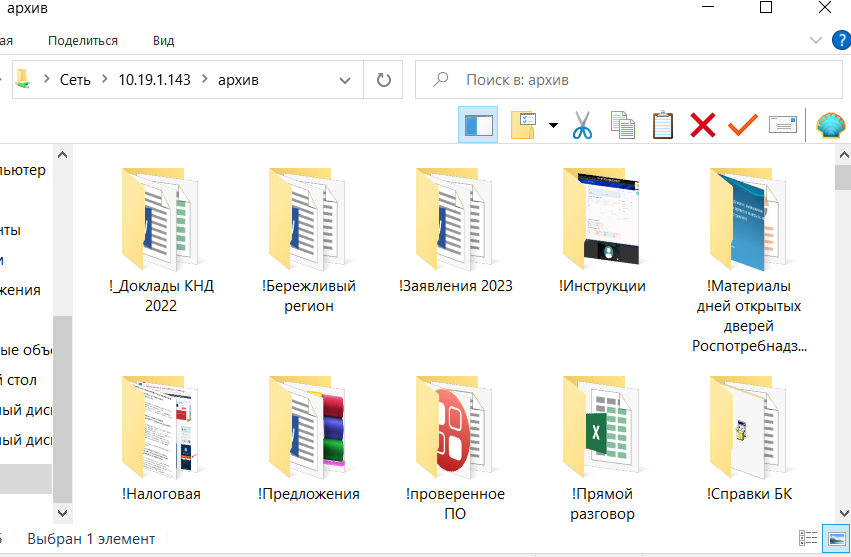 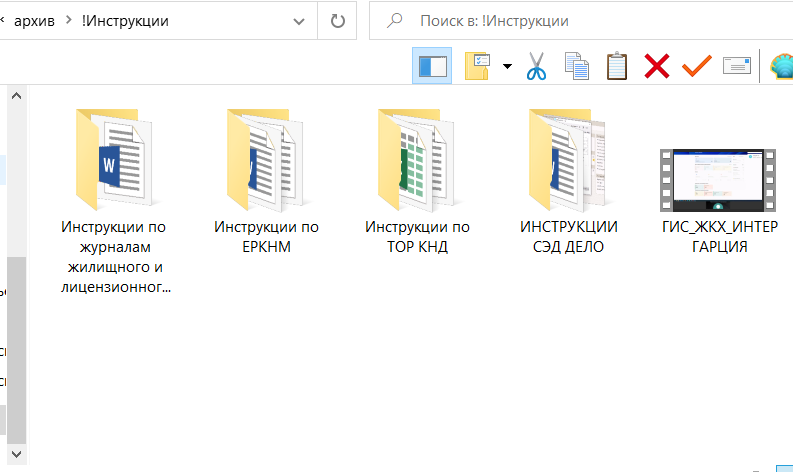 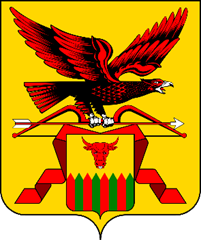 Реализация плана мероприятий
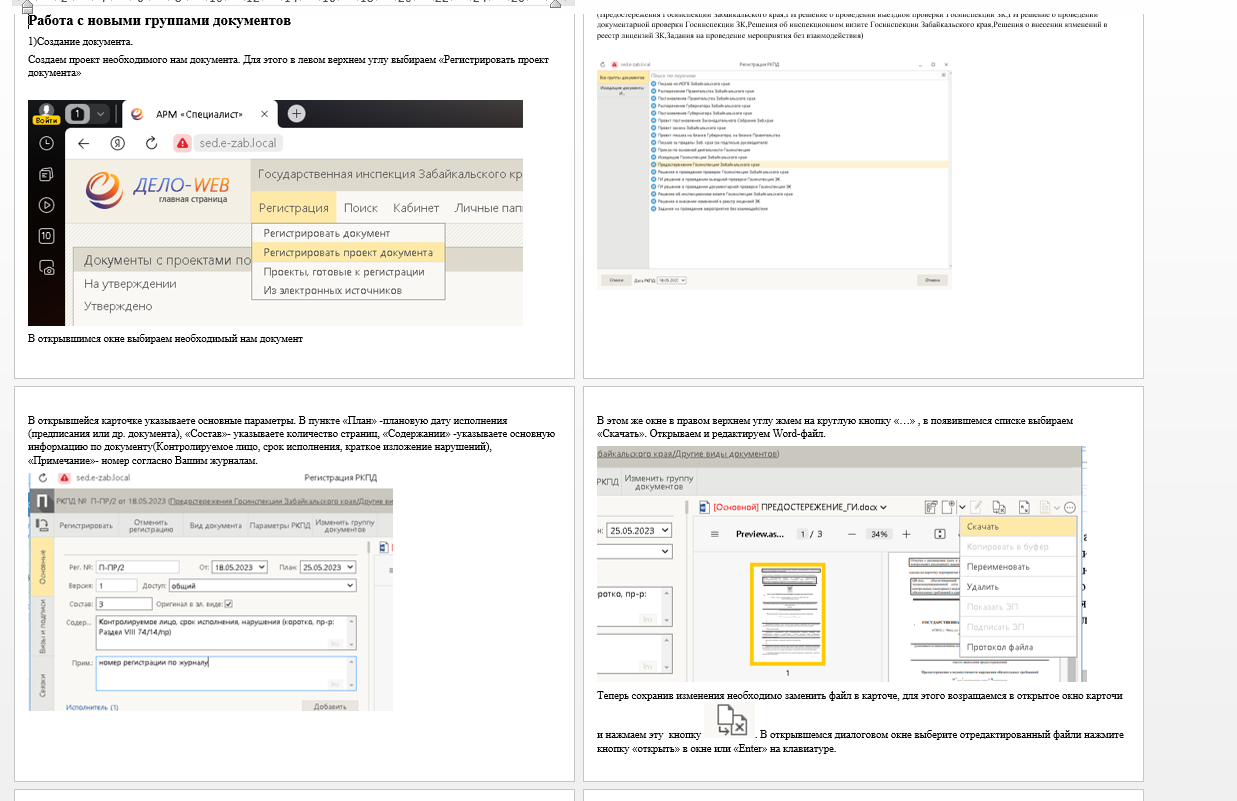 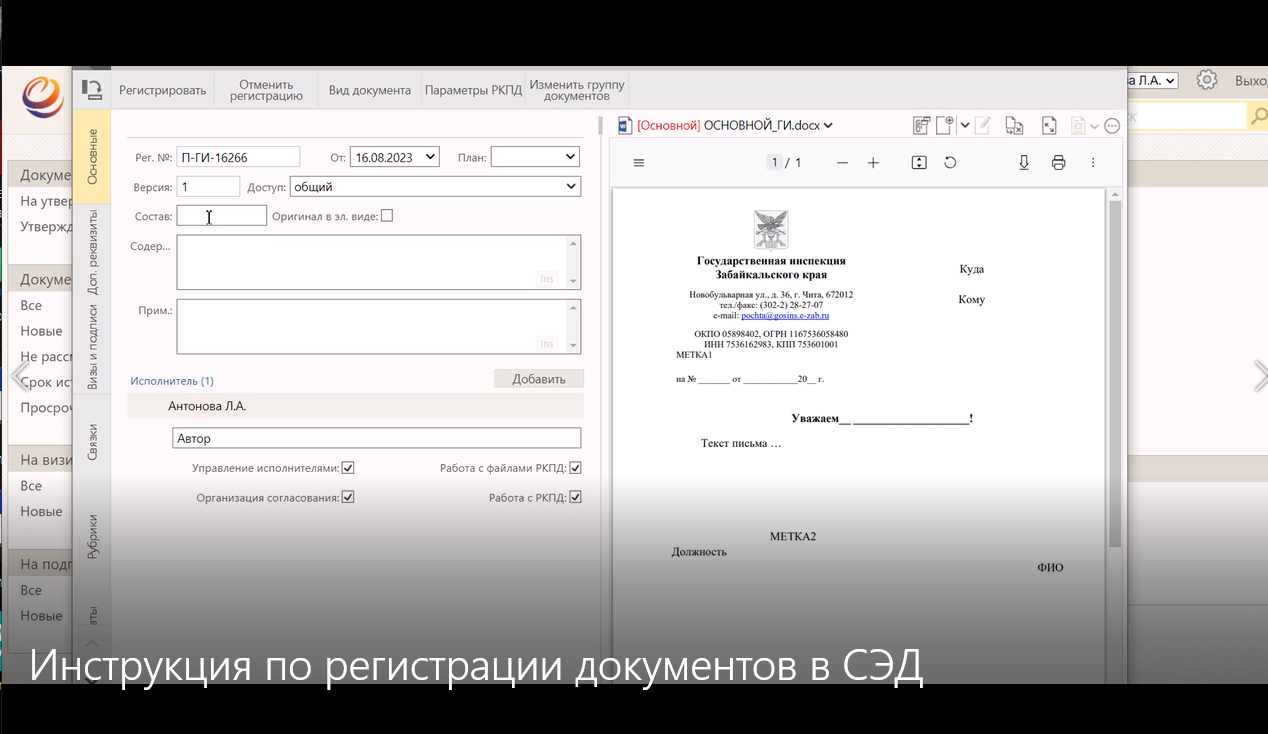 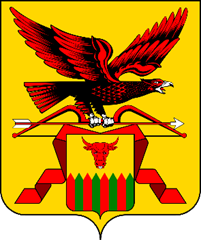 Реализация плана мероприятий
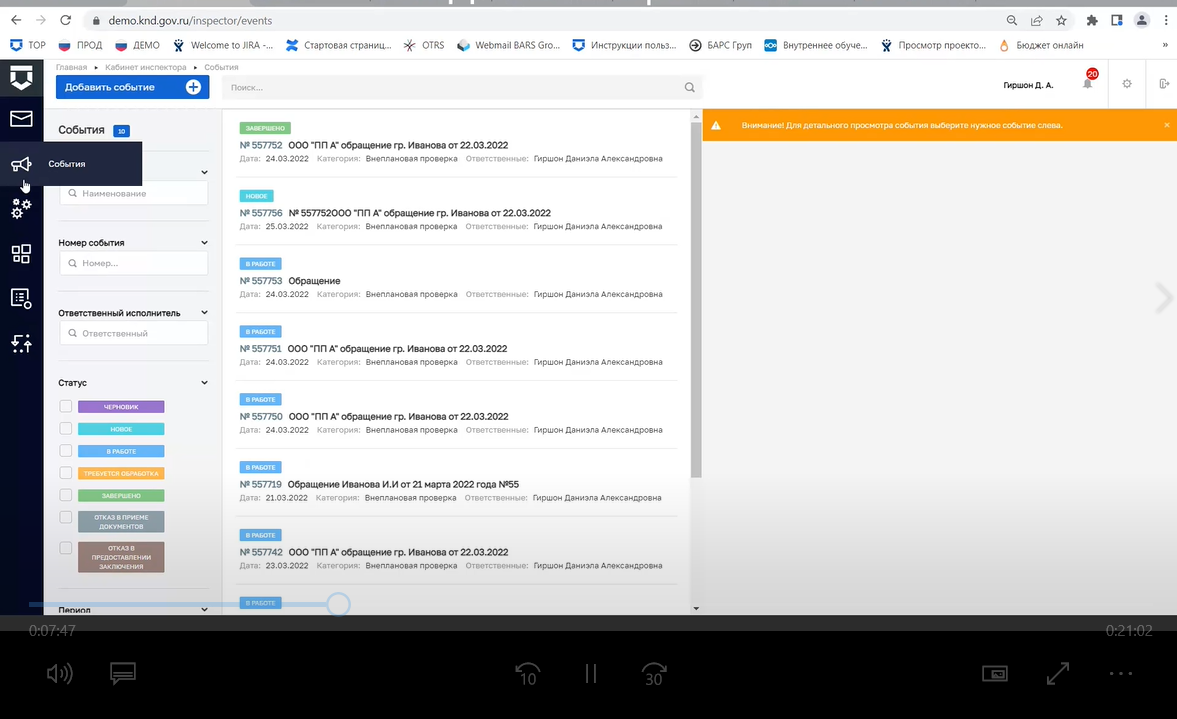 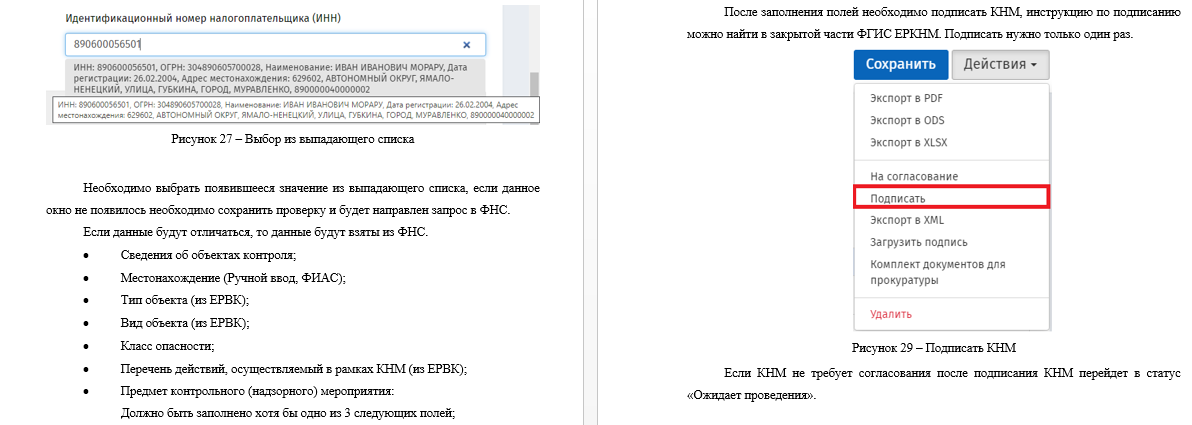 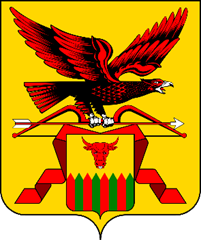 Мониторинг устойчивости
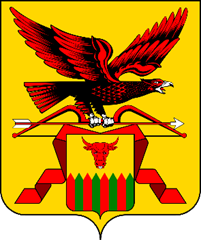 Достижение целевых показателей
Выполнение плана мероприятий составило 100%
Эффективность по проекту – 100%
Спасибо
за внимание
30.11.2023